A.I.D.E
GALATHEE PRIMAIRE
Michèle
Claude
Monique
Claude
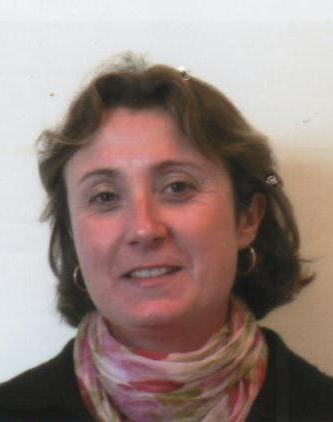 Bénédicte
Madeleine
Patricia
Jocelyne
A.I.D.E.
GALATHEE PRIMAIRE
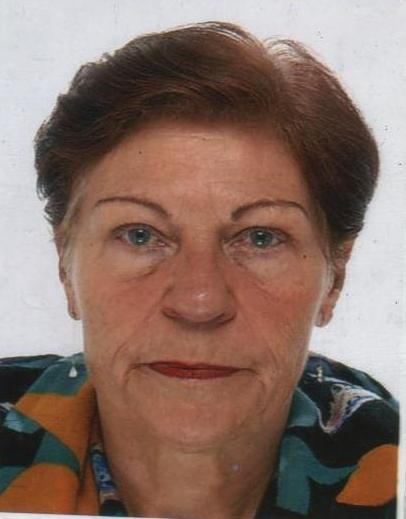 Sylviane
Josée-Marie
Marie-Pierre
Jean - Pierre
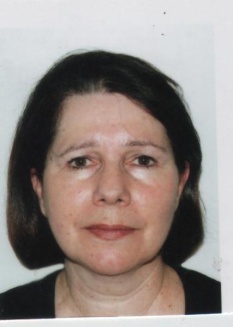 Josette
Gisèle
Evelyne
Elia
Catherine
A.I.D.E.
GALATHEE COLLEGE
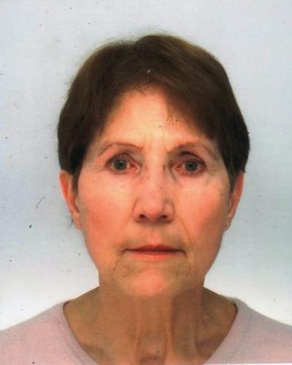 Marie-Josée
Jean-Claude
Brigitte
Roland
Alain
Christine
Sahlia
Alain
A.I.D.E.
GALATHEE COLLEGE
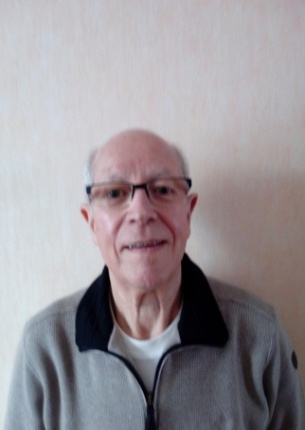 Arlette
Josiane
Michel
Marie-Josée
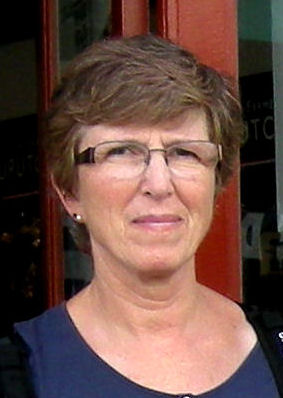 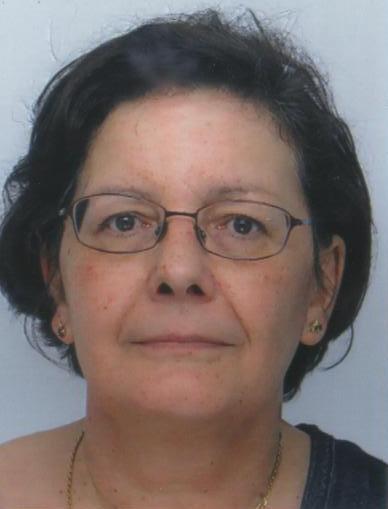 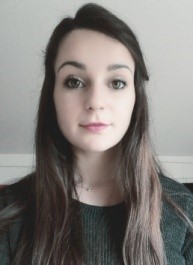 Françoise
Danielle
Amélie
A.I.D.E.   MORTEFONTAINES
Josette
Claudine
Gilbert
Marie-Josèphe
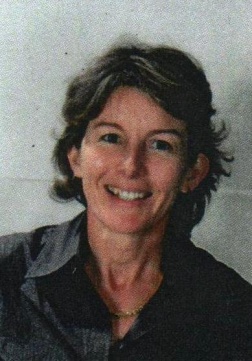 Annick
Marie-Noëlle
Colette
Françoise